High School Mathematics: The Reveal of the Extended Coherence Map
Core Advocates Monthly Webinar
March 6, 2019
The webinar will begin shortly. 
Check your Resource widget to preview the resources for today’s session!
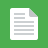 [Speaker Notes: First timer poll
Handouts:


While we’re waiting, we’d like you to participate in a quick poll so we can get an understanding of who’s on the webinar with us tonight.]
Introductions
Your hosts:

Claire Rivero, Digital Strategy Manager
Barbara Beske, Senior Math Specialist


This Month’s Guest: 
Marissa McClish, Professional Growth Systems Project Coordinator, Washoe County School District
Who Are Core Advocates?
Core Advocates believe in the power of standards to prepare all students for college and/or careers.

They are eager to support and collaborate with their colleagues and communities in understanding and translating the Shifts into instructional practice.

Core Advocates have the tools and knowledge to advocate for high-quality instruction, instructional resources, and professional learning in their communities.
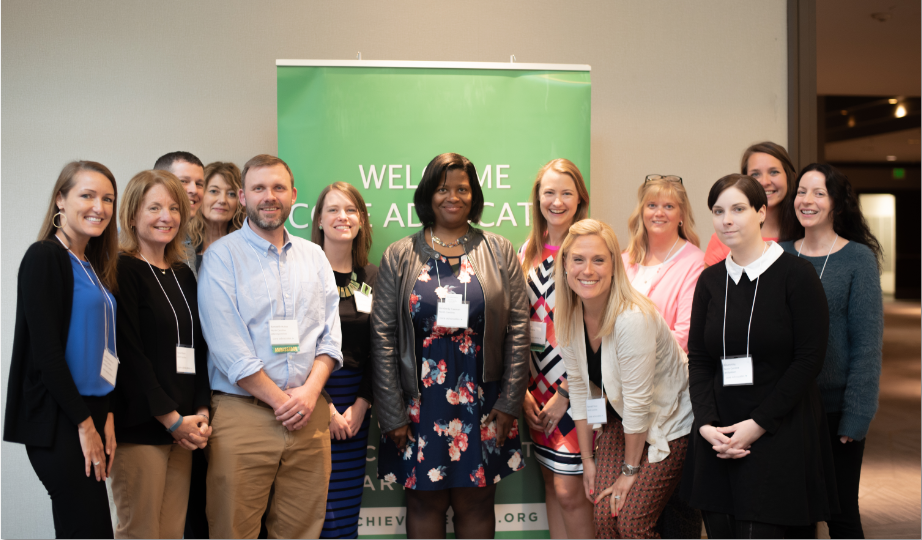 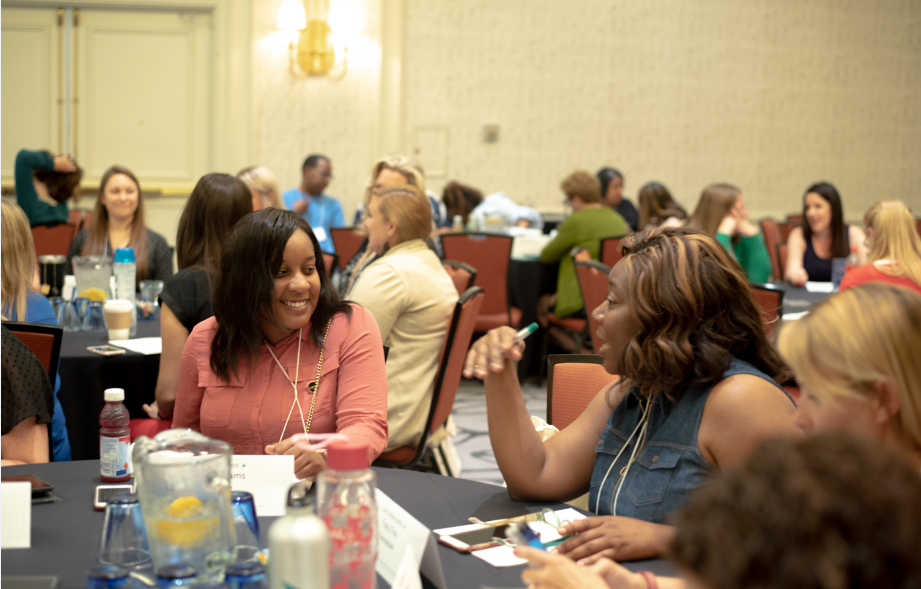 [Speaker Notes: CAs are educators from all over the country who believe in the potential of high quality standards and the importance of all students being prepared for college and careers.

They support their colleagues in understanding and advocating for the standards and embrace the Shifts in instruction 

The Core Advocate network is over 10K educator strong and we’d love for you to join us if you have not already]
Learn More About Us!
Complete this survey to join our database (and mailing list): www.achievethecore.org/ca-signup
Visit our website: www.achievethecore.org
Contact Jennie Beltramini (jbeltramini@studentsachieve.net )
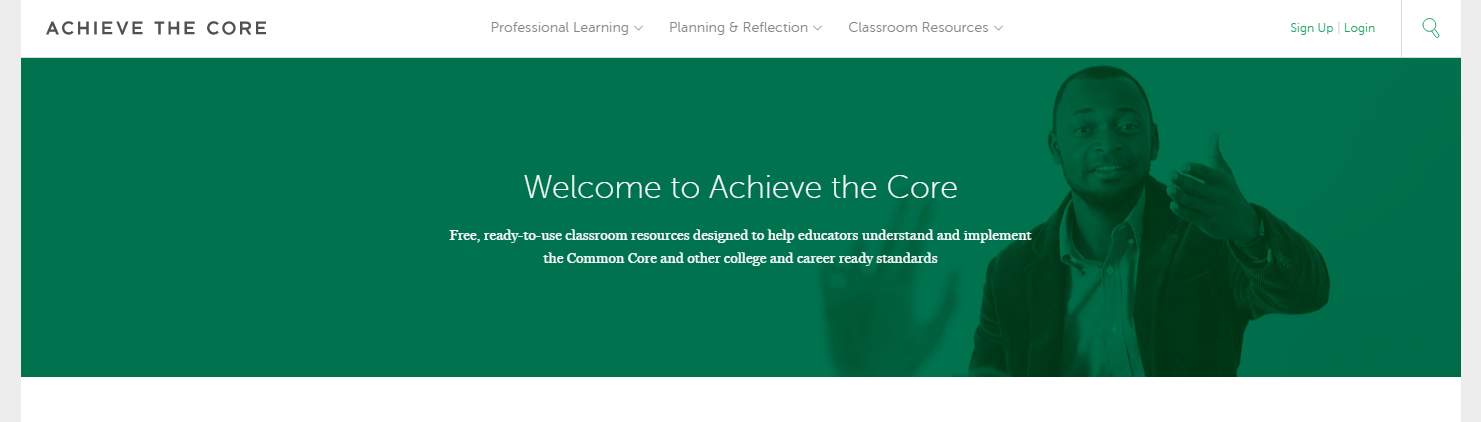 [Speaker Notes: We also want to invite you to join the network by signing up at achievethecore.org/ca-signup and visit our website for more info and opportunities

If you’d like to learn more about the network, contact Jennie (her email is here).]
Poll: How many Core Advocate Webinars have you attended?
This is my first one!
1-5
6-10
11-15
16+
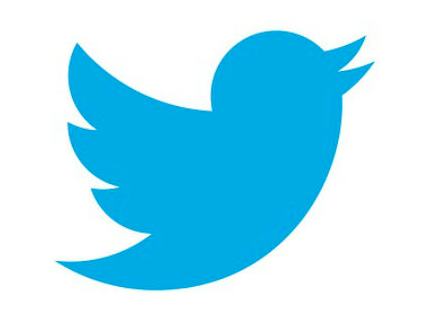 Tweet with Us!
Please feel free to tweet during and after the webinar using #coreadvocates

@achievethecore
@beske3
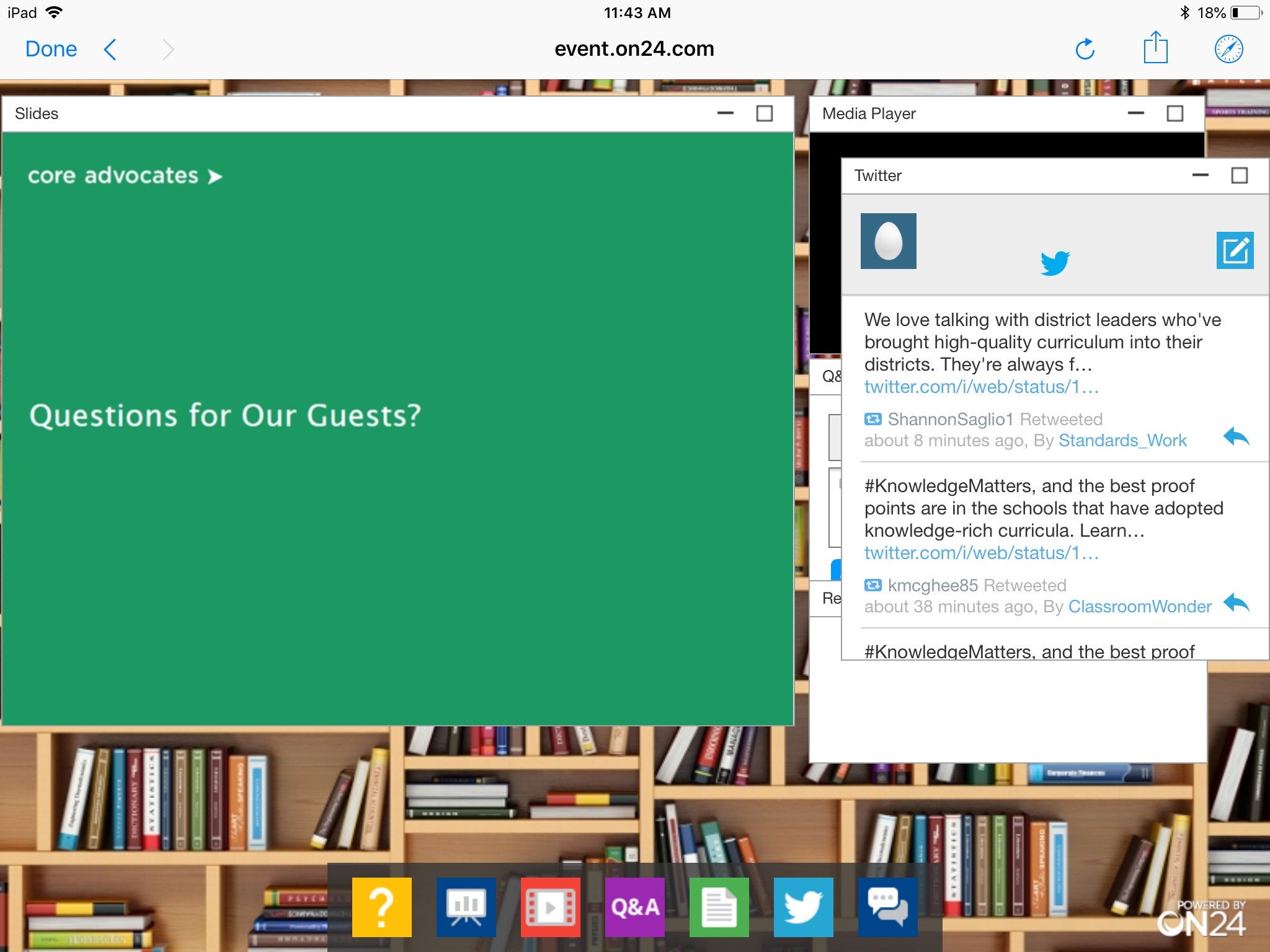 Click here!
Engage with Us!
During the webinar
Questions option
Group chat
Resource Widget: Find the link to the Coherence Map

After the webinar
Access to recorded webinar via the link emailed to you
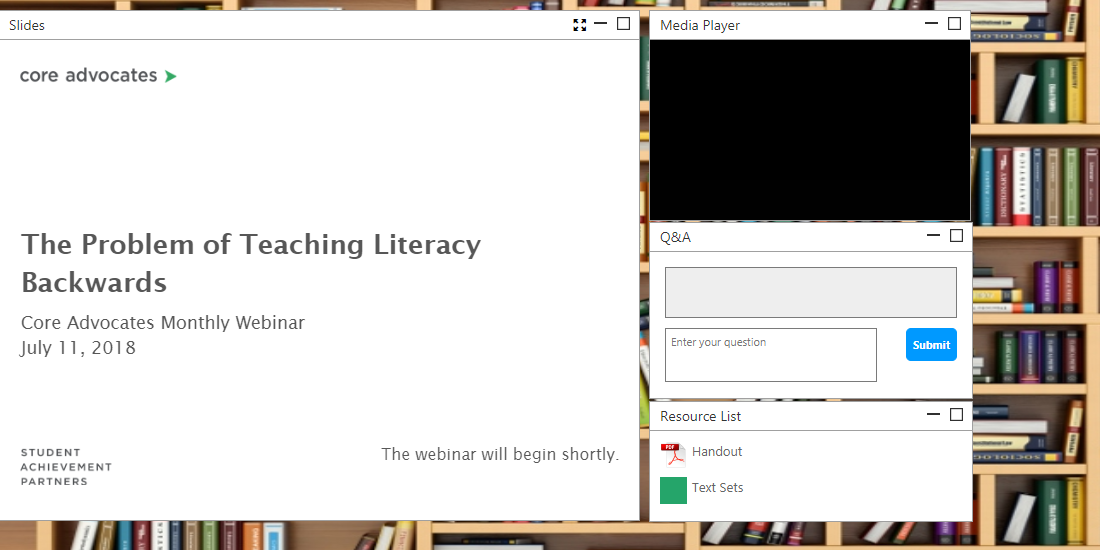 Barbara Beske
Student Achievement Partners Senior Mathematics Specialist, Tools and Classroom Resources
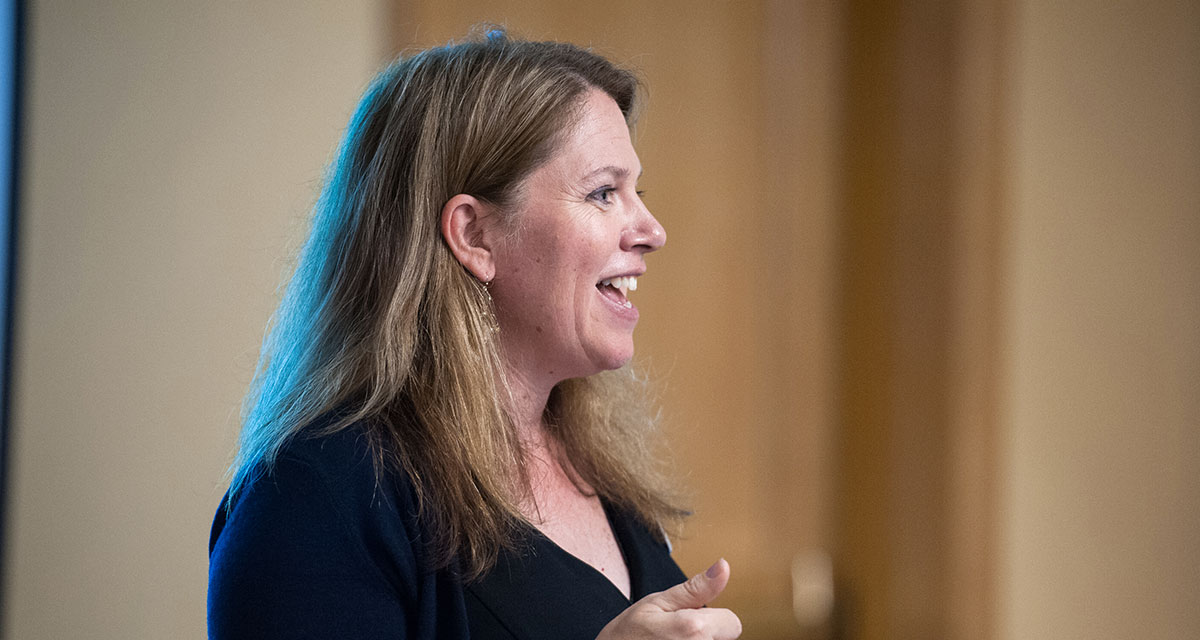 Goals of the Webinar
Learn about some important features of the newly updated Coherence Map
Learn how high school Modeling is represented in the Map
Think about ways the Coherence Map can support your practice
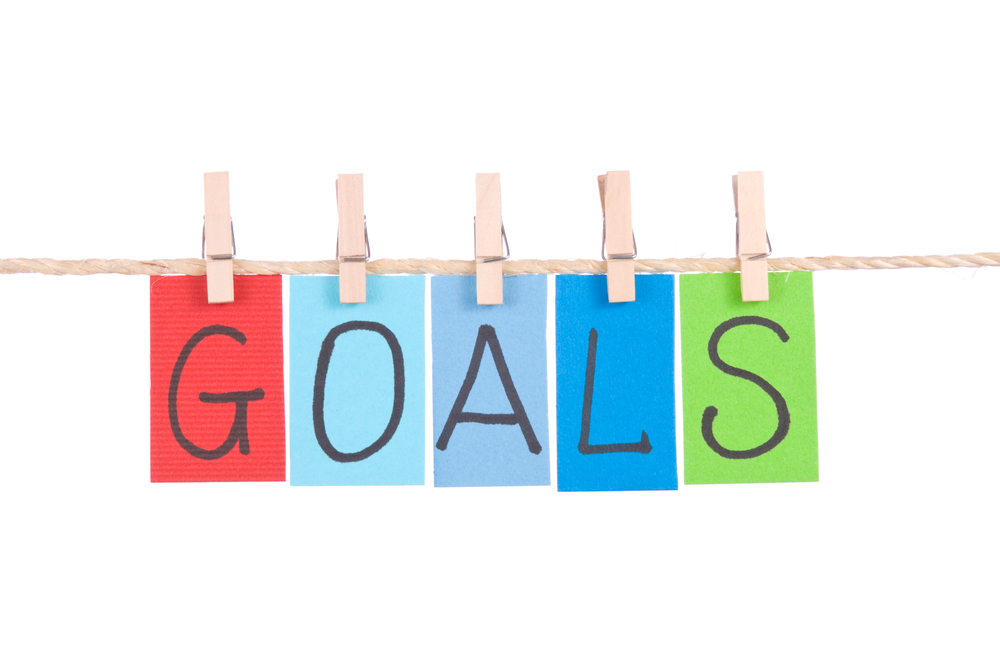 Section 1: How is the extension of the map to fully include high school standards similar and different from the K-8 map?
Poll 
What is your experience with the Coherence Map? (choose one)
I’m a frequent user
I’m in the map occasionally
 I’ve been in it, but not that often
Little or no experience
www.achievethecore.org/coherence-map
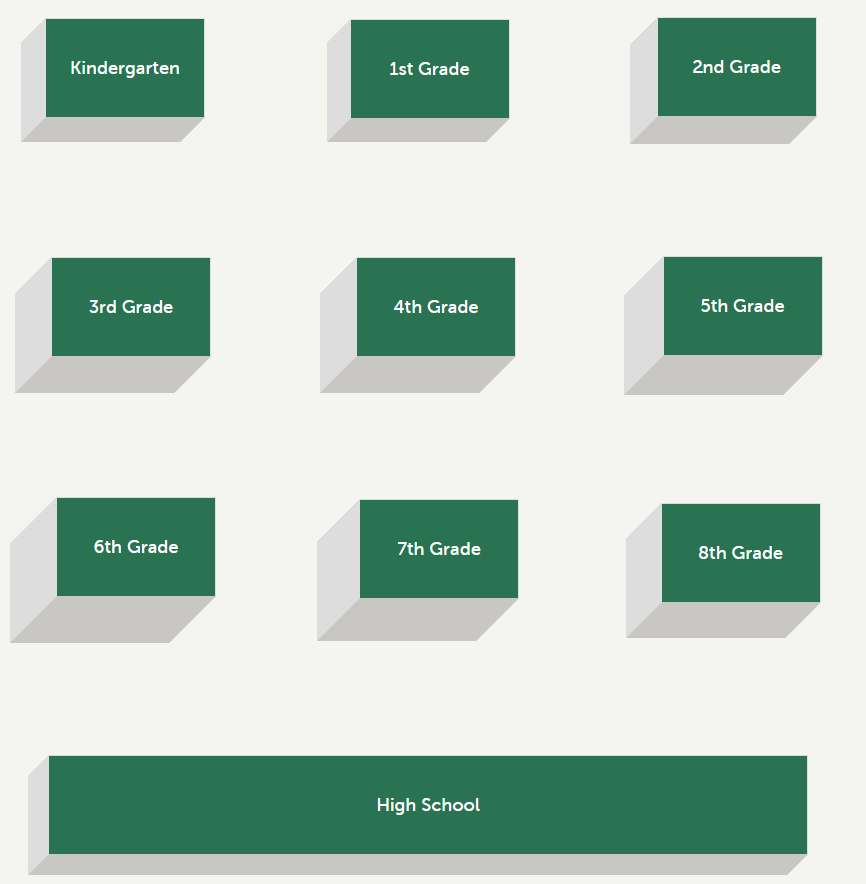 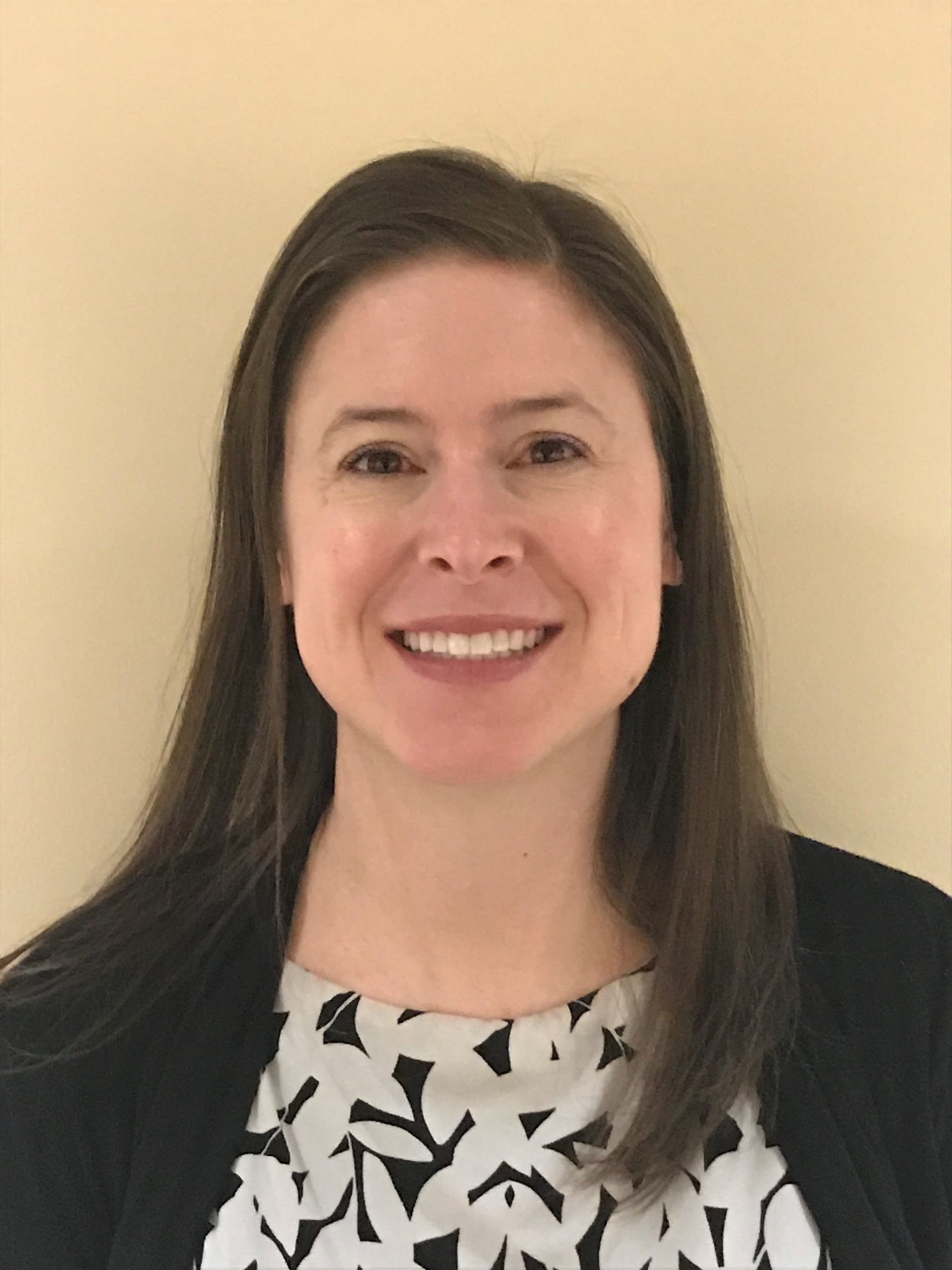 Marissa McClish
Professional Growth Systems Project Coordinator
Washoe County School District
Reno, NV
Each Standard includes:

Identification of Widely Applicable Prerequisite
Course Information
Aligned task(s)
Key language from the Progression Documents
Progressions information: 
illuminates the expectations of the standard
includes instructional recommendations
links the standard to prior knowledge
or identifies student misconceptions.
Questions?
Section 2: Modeling
Question: 
What is one of your go-to resources for HS Modeling Tasks?Please use the Group Chat tab on your control panel to respond.
Modeling in the Coherence Map
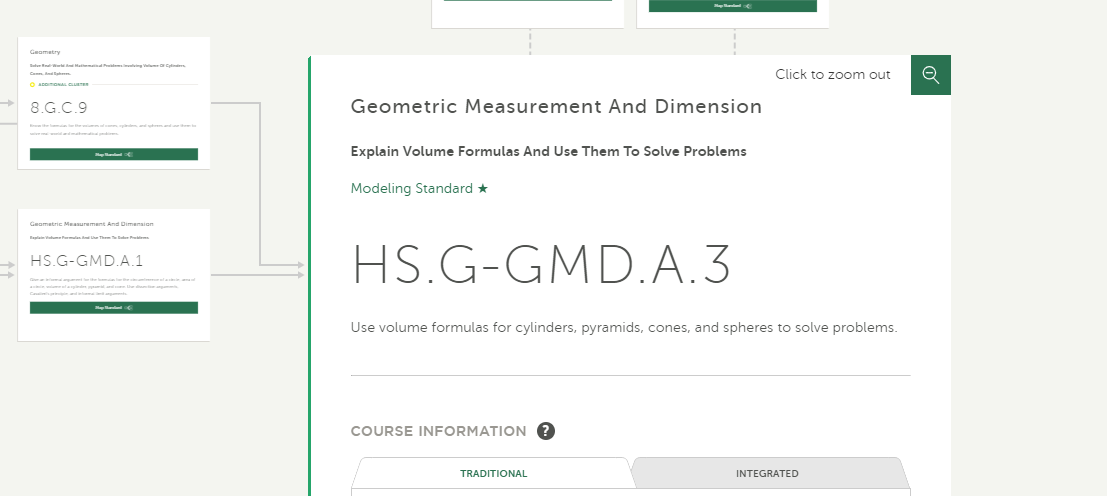 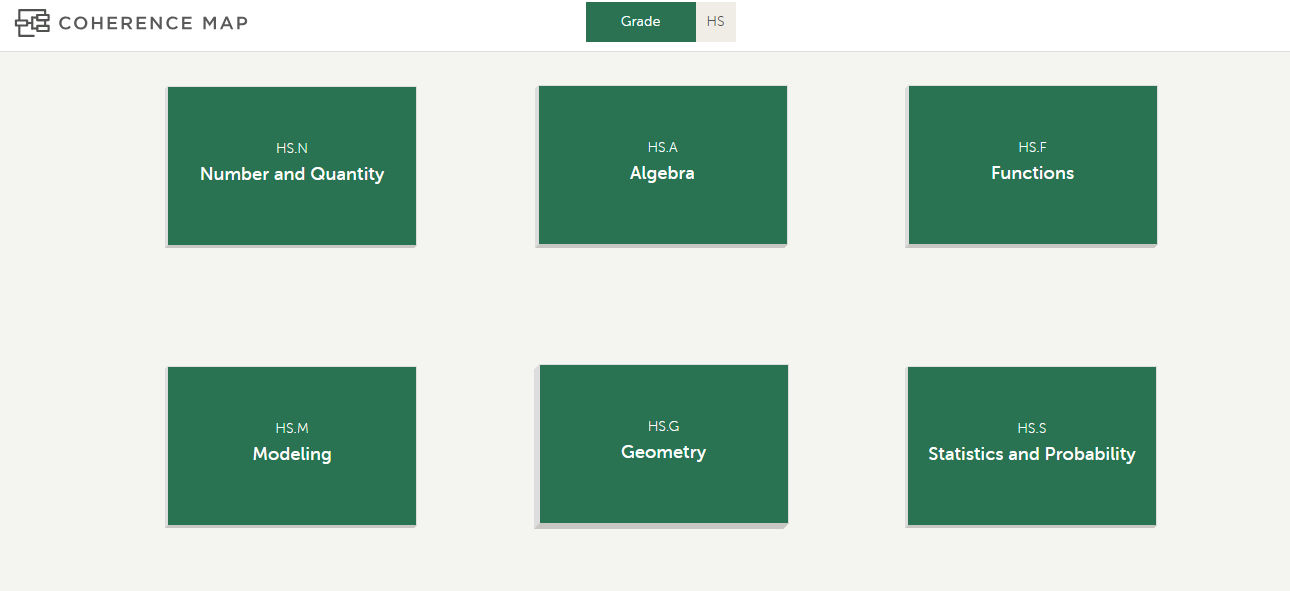 Modeling Content Standards
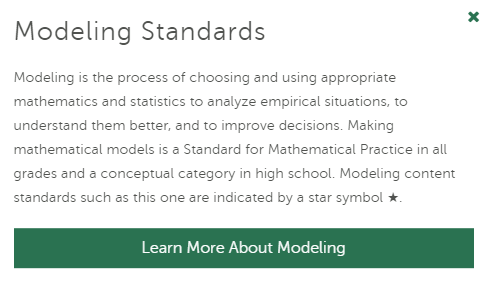 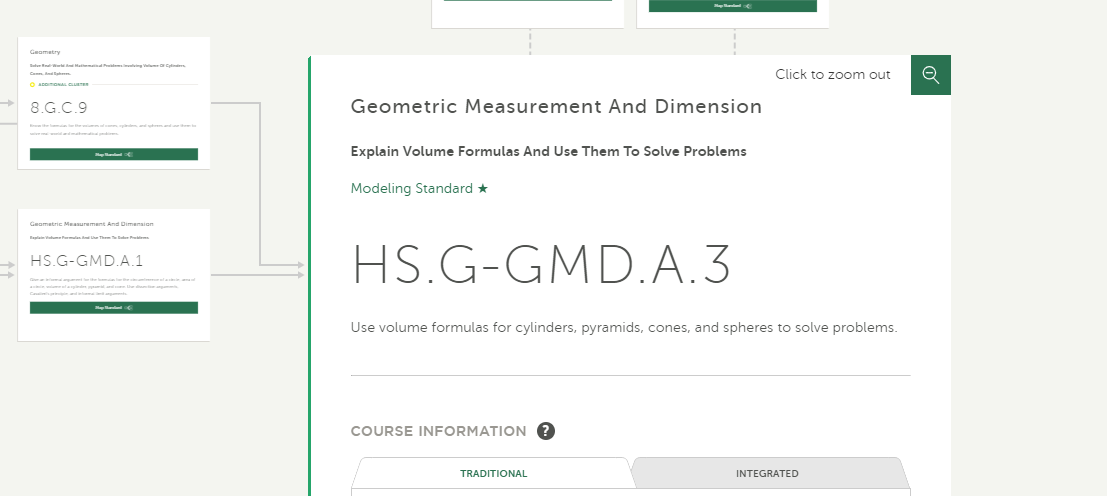 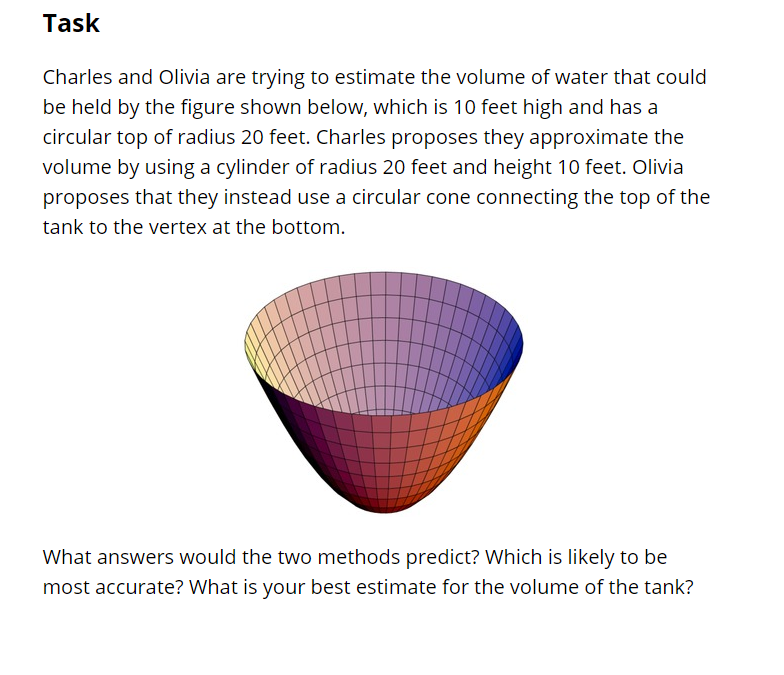 Volume Estimation, Illustrative Mathematics
www.achievethecore.org/coherence-map
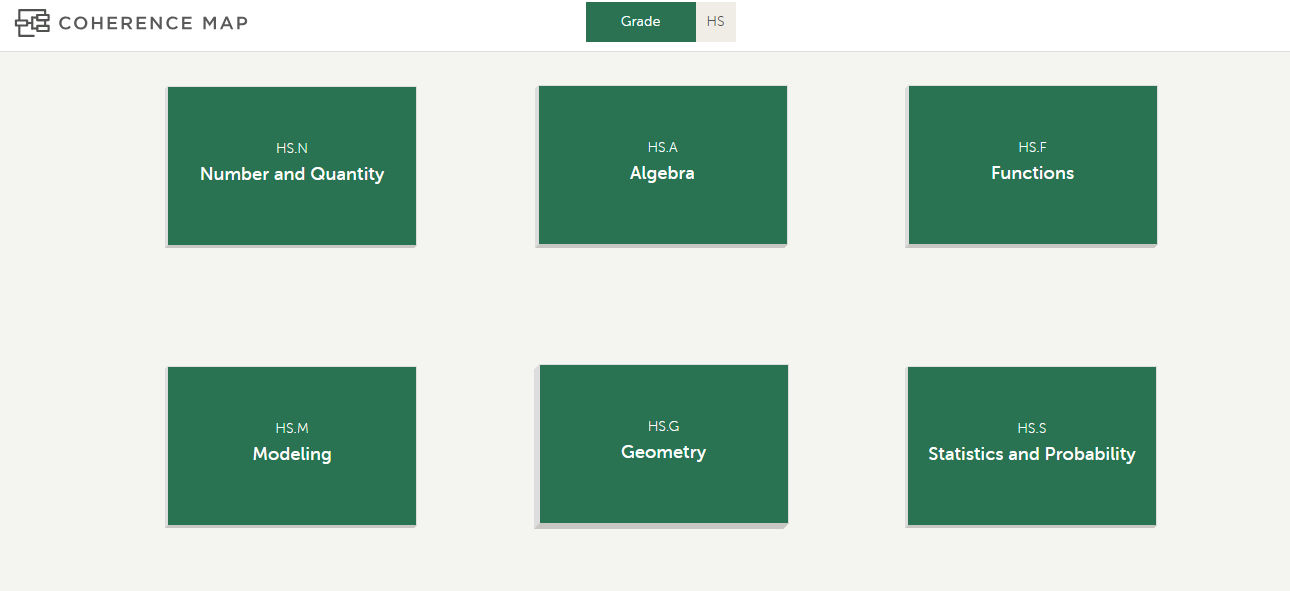 How you can help?
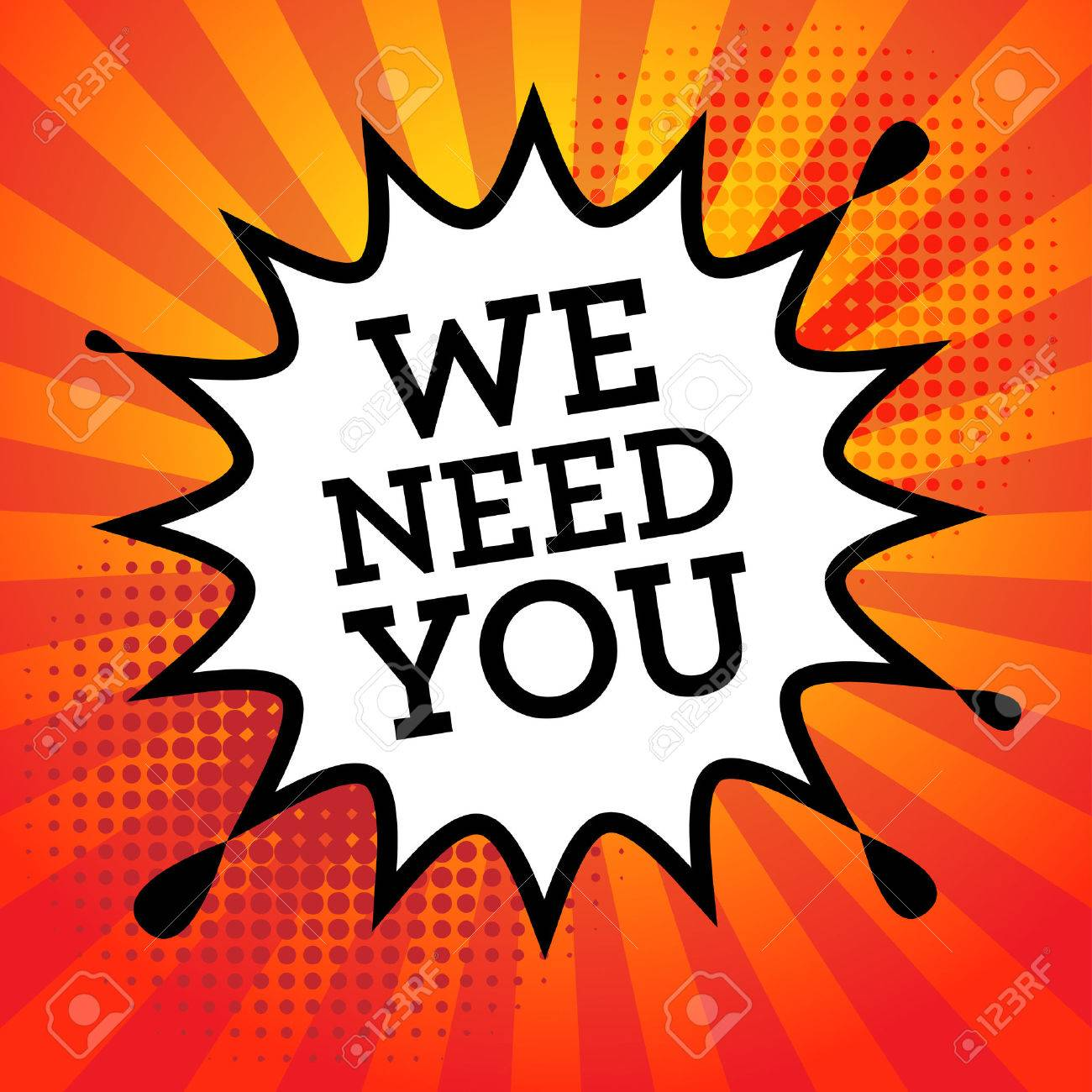 We are looking for:
Modeling Tasks
Student Work

modelingtasks@studentsachieve.net
Section 3: Using the Coherence Map to Support your Practice
[Speaker Notes: Janelle]
Poll
How do you or how can you imagine using the Coherence Map in your practice?(select all that apply)
Investigate how the standards relate to each other
Determine prerequisite standards to help students tackle unfinished learning
Learn more about a particular standard through looking at tasks and/or reading the progressions blurb
In professional learning settings
For curriculum writing or creating scope and sequence documents
Learn more about modeling and ways to use modeling tasks
Other
Not quite sure yet
Ways to use the map!
Individually or in professional learning settings:

Investigate how the standards relate to each other
Determine prerequisite standards to help students tackle unfinished learning
Learn more about a particular standard through looking at tasks and/or reading the progressions blurb
For curriculum writing or creating scope and sequence documents
Learn more about modeling and ways to include more modeling tasks
Tackle Unfinished Learning
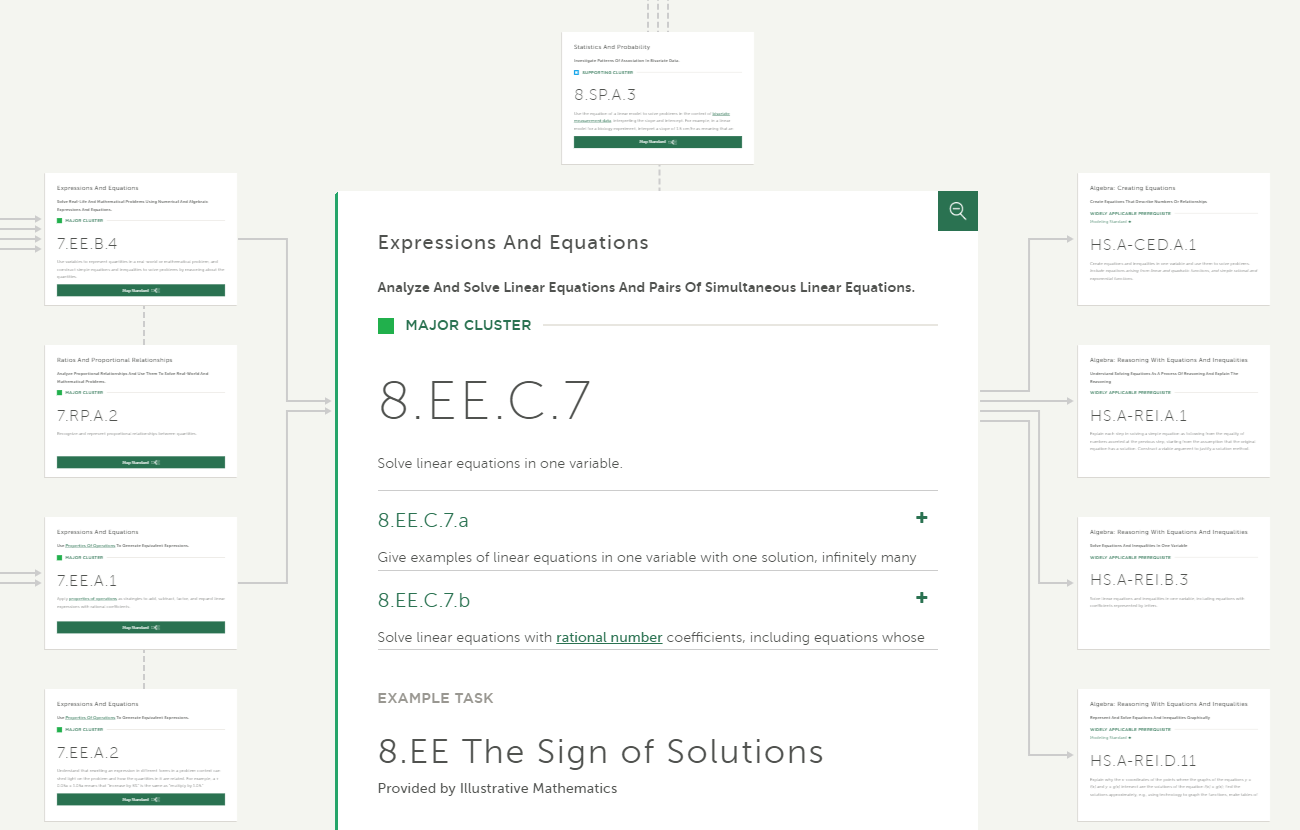 Read more about tackling unfinished learning on Aligned
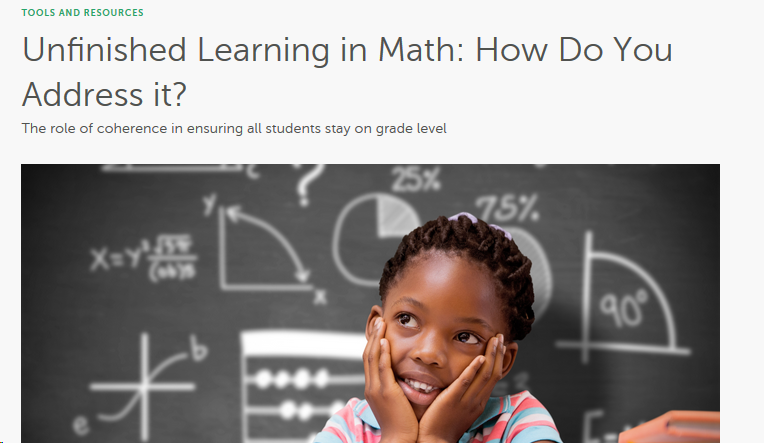 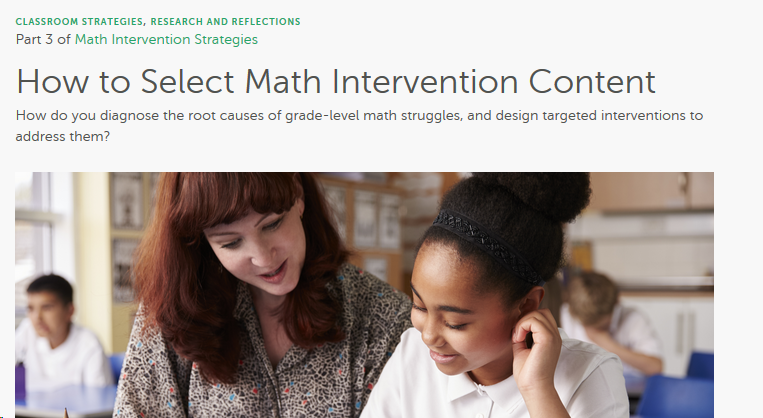 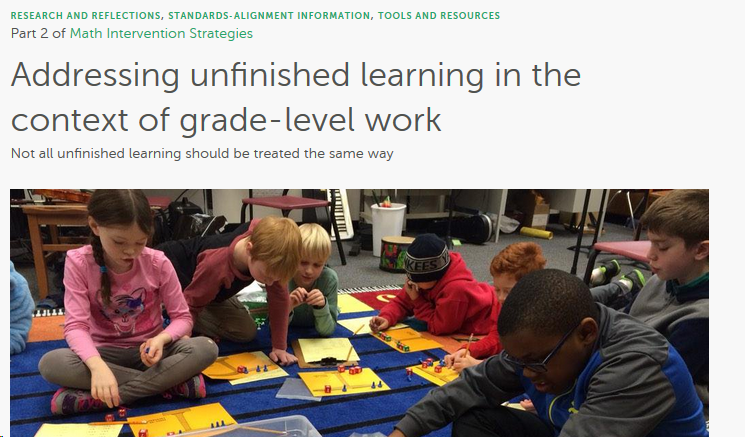 Learn more about modeling and ways to use modeling
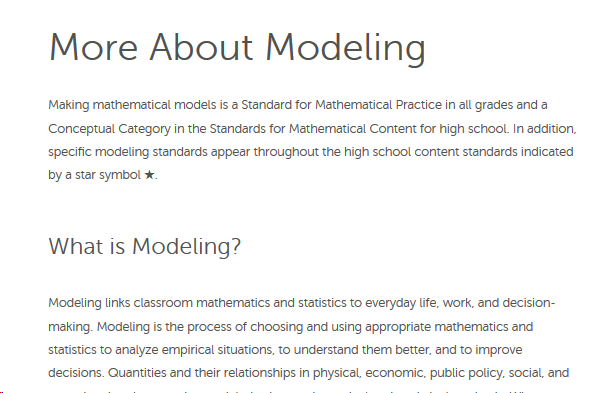 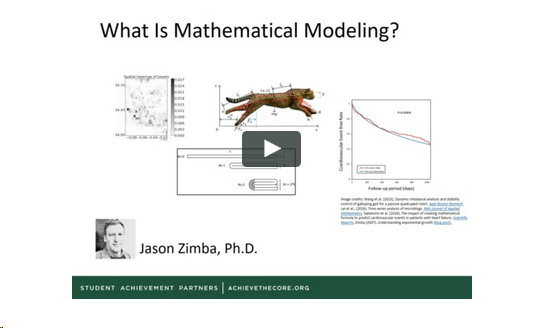 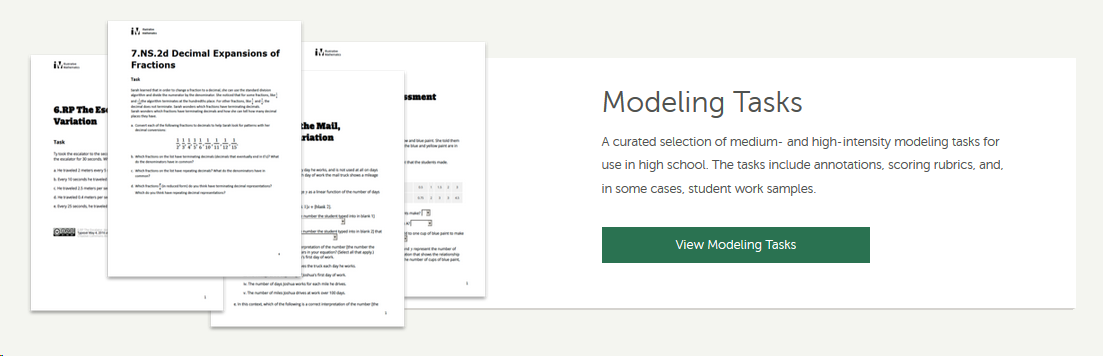 Questions?
Join Our Network!
www.achievethecore.org/ca-signup
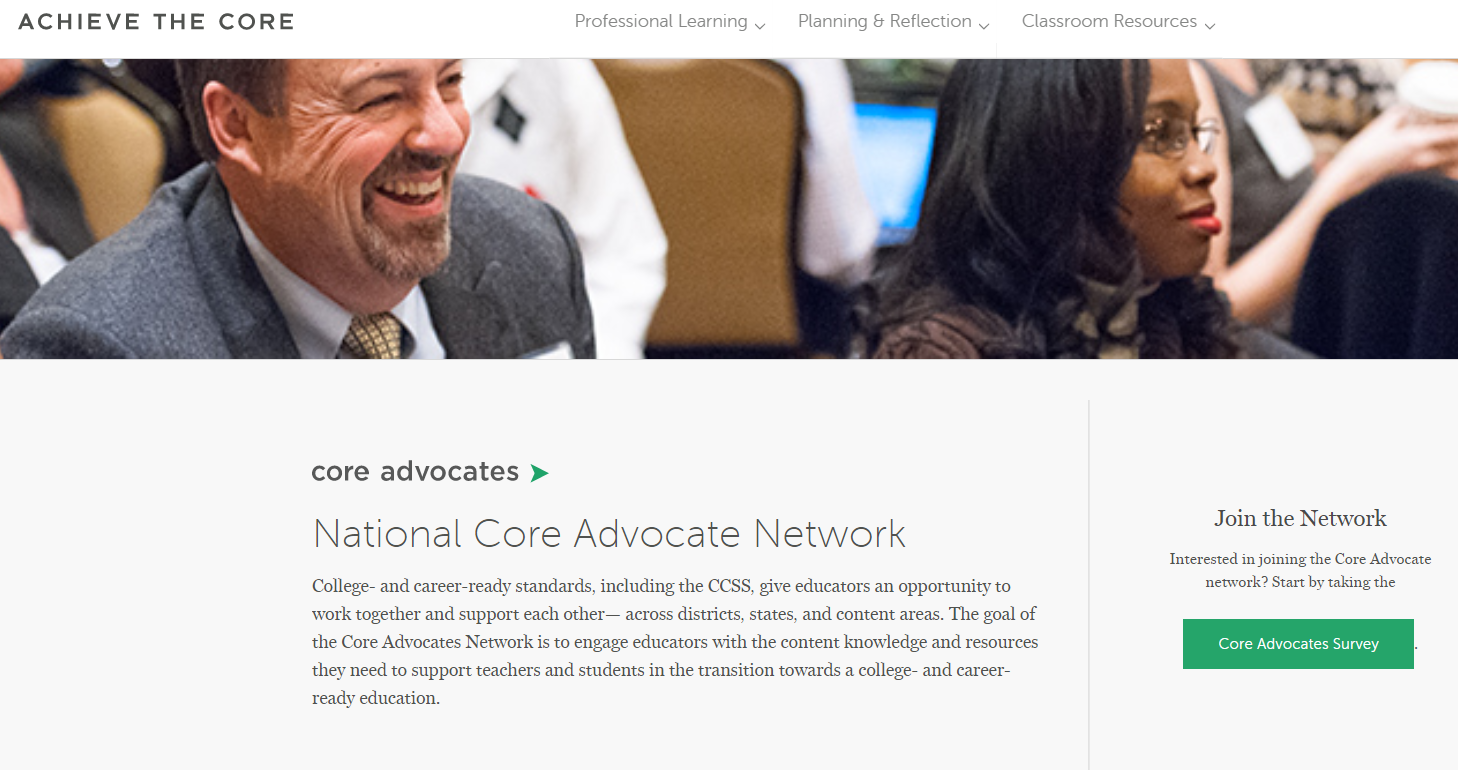 [Speaker Notes: If you found tonight’s webinar helpful, we’d like to invite you to join our Core Advocate network! We’re committed to solving real problems that real teachers have and we know the best way to do this is to know more about what folks are experiencing.

We’d love to learn about who you are, where you work, the types of things you’re interested in and the expertise you already have. This way, we will be able to tailor our webinars and other opportunities to your needs and interests (we may even tap you to be our next webinar panelist). So we encourage you to join the network by filling out this survey completely at atc.org/ca-signup]
Please Join Us Again Next Month!
Next month’s webinar: Text at the Center

SAP Presenters: Meredith Liben and Sue Pimentel

Register Here: https://event.on24.com/wcc/r/1953354/ACE98FBF8073731D990D637159C80FB8
Thank You!